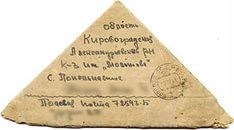 Строка, оборванная пулей…
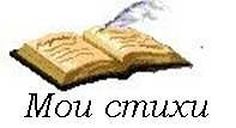 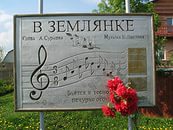 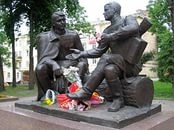 На фронтах Великой Отечественной войны погибло 48 поэтов
Самому старшему из них – Самуилу Росину – было 49 лет.  

Самым младшим - Всеволоду Багрицкому, Леониду Розенбергу и Борису Смоленскому едва исполнилось 20…
Всеволод Багрицкий
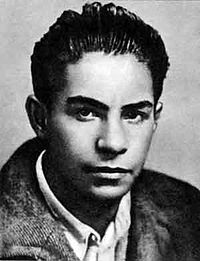 Погиб при выполнении боевого задания 
26 февраля 1942 г.
Николай Отрада
.
Родился в 1918 году в деревне Николаевка Воронежской губернии. 4 марта 1940 года под Суоярви попал в окружение, бросился на прорыв и был убит
Павел Коган 
родился 4 июля 1918г. В 1941, когда началась война, ушел добровольцем на фронт.В 1942 23 сентября погиб в боях под Новороссийском.
 Было ему 24 года.
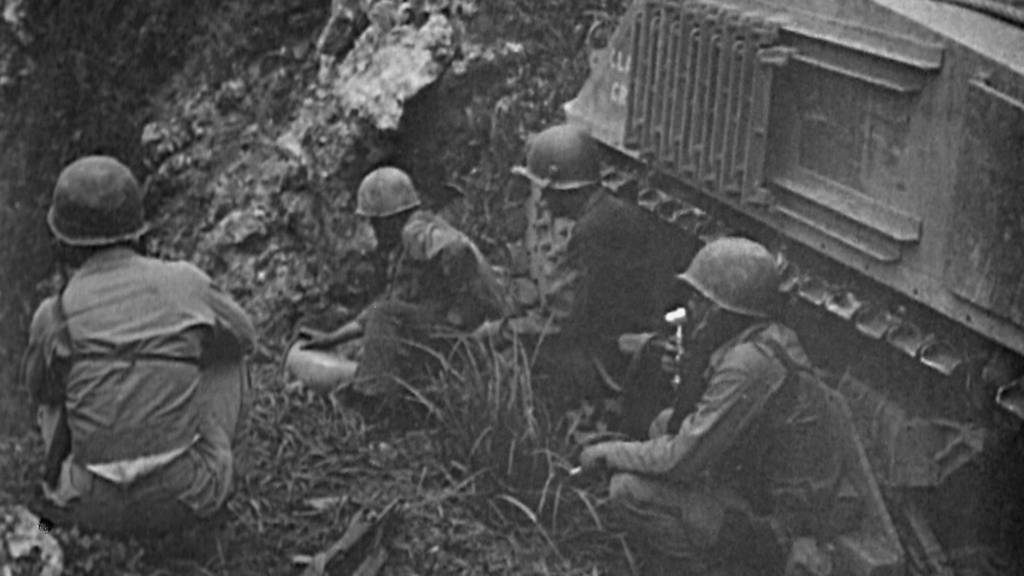 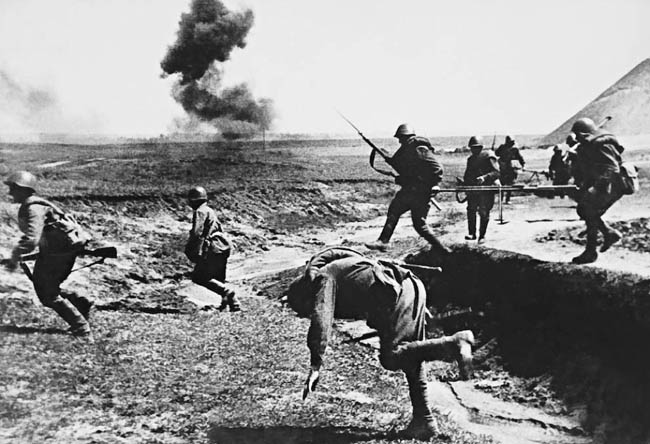 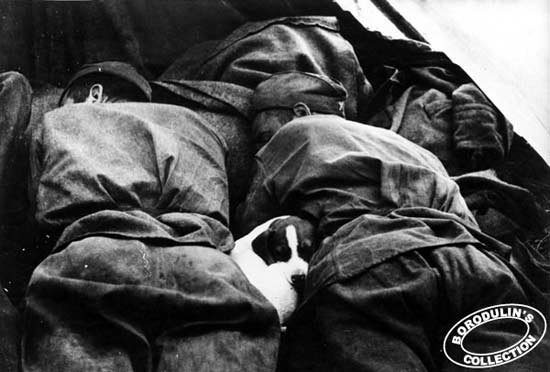 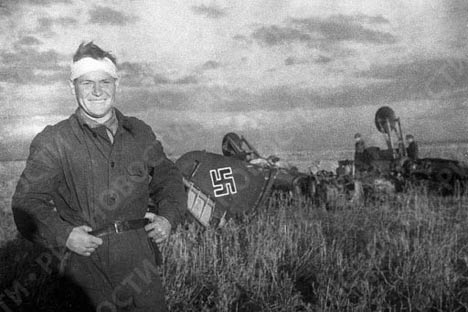 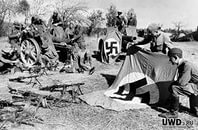 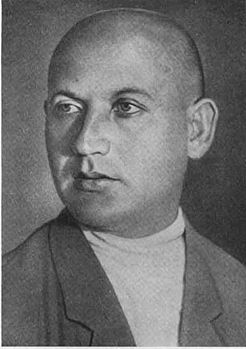 Росин Самуил Изральевич
Самуил Росин родился в местечке Шумячи в семье возчика.
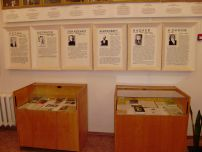 Родился в бедной еврейской семье. Начальное образование религиозно-традиционное (еврейское). Основательного светского образования не получил, малярничал с юных лет на поденной работе и в свободное от работы время занимался самообразованием. 
Жил в Екатеринославе, Харькове, Одессе, Пензе, еврейских сельскохозяйственных колониях в Крыму. Был членом Бунда. 
С 1921 года — в Москве, работал воспитателем в детском саду.
Дебютировал стихами «Будильник» и «Поденщику» в минской газете «Векер» в 1917 году. Печатал стихи и рассказы в журналах «Пролит», «Юнгвалд» (Молодёжь), «Советиш», «Форпост», Первые сборники стихотворений вышли в 1919 году — «Бобэ-майсэс» (Бабушкины сказки, стихи и поэмы), (поэма Верность, Москва, 1941)
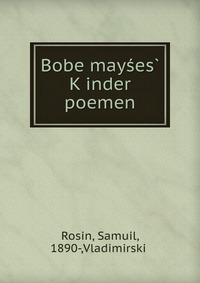 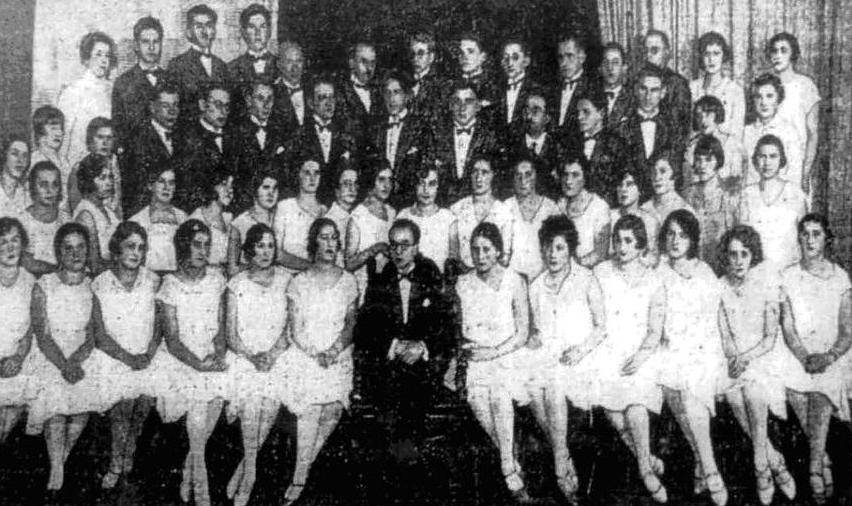 В 1931 году вышло нотное издание «Еврейской массовой песни» (для пения с сопровождением фортепиано) композитора Зиновия Компанееца на слова Шмуэла Росина Переводил на идиш с русского, армянского и венгерского языков.
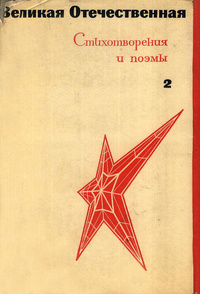 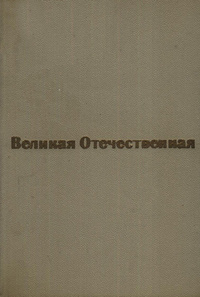 В июле 1941 года вместе с женой ушёл добровольцем в писательскую роту, оба погибли осенью 1941 года в оборонительных боях под Вязьмой. Сборник «Избранное» на русском языке был издан посмертно в 1958 году . 
Стихи включены также в сборники «Советские поэты, павшие на Великой Отечественной войне», «Великая Отечественная: стихотворения и поэмы» и «Советская еврейская поэзия».
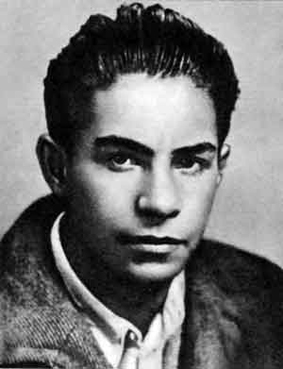 Багрицкий Всеволод Эдуардович
Дата рождения: 1922 г.
Место рождения: Одесса.
   Советский литератор, поэт. Всеволод работал литературным консультантом «Пионерской правды». В 1938 году он выдавал знакомым неопубликованное стихотворение арестованного Осипа Мандельштама «Мой щегол, я голову закину…» за своё, а также переписал его. В 1978 году в сборнике «Бессмертие» «Щегол» был вновь напечатан как  стихотворение Всеволода Багрицкого.
» Бывает так, что в тишине...
 » Из кухни чад налезал столбом... 
» Ты помнишь дачу и качели... 
» Вступление к поэме (Простой папиросный коробок...) 
» Мне противно жить не раздеваясь... 
» Хотел я написать поэму... 
» Гость 
» Над дальней равниной... 
» Я приехал сюда... 
» Дорога в жизнь 
» Отчего же дым над городом... 
»Ожидание
Все стихотворения Всеволода Багрицкого
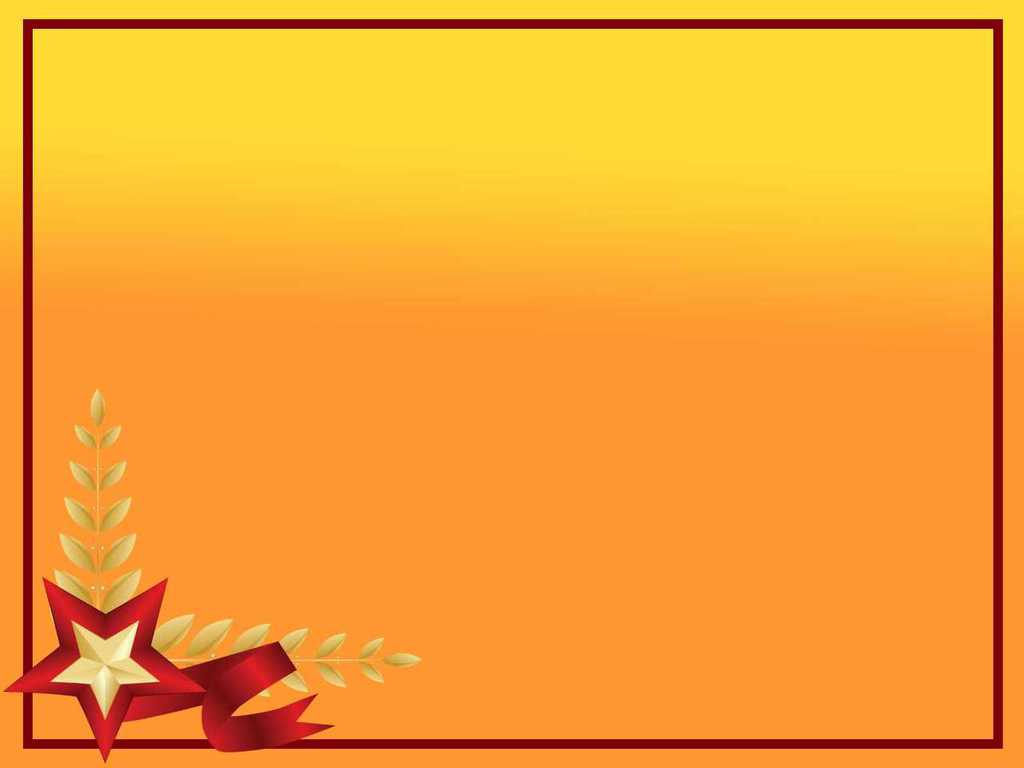 Леонид  Розенберг 


   …ПОЭТ, НЕ ВЕРНУВШИЙСЯ С ВОЙНЫ
Леонид  Розенберг
[Speaker Notes: Леонид рознберг]
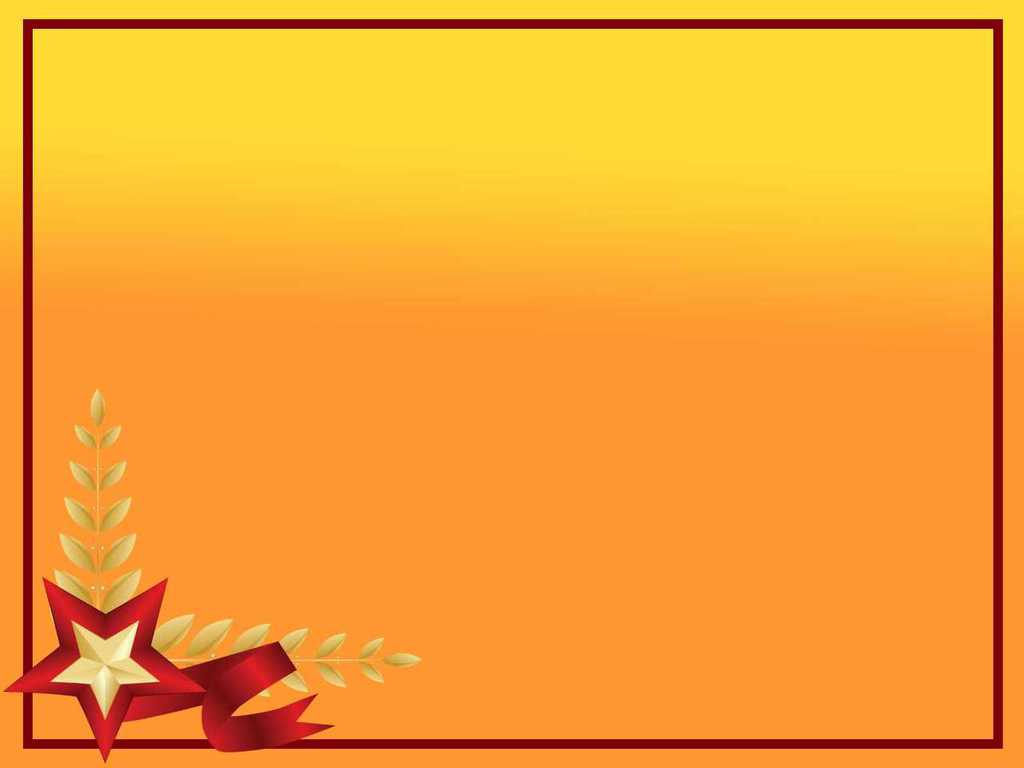 Имя  поэта Леонида Розенберга встречается  в перечне имен молодых литераторов, не вернувшихся с войны. О Леониде Розенберге известно не много. Он родился 6 мая 1924 года в Одессе. В начале войны он с мамой Марией Михайловной эвакуировался в Новосибирск, откуда и был призван на фронт в 1942 году. Все свои стихи Леонид посылал в письмах домой. Юный лейтенант - артериллист погиб в августе 1944 года у города Карсава в Прибалтике. Похоронен на воинском братском кладбище в Латвийском поселке Тылжа. Он погиб, но стихи его сохранились.
На отвоеванном вчера лишь полустанке.
Решив отметить дело наших рук,
В накуренной, натопленной землянке
Мы у огня уселись в тесный круг.
 
Тройного вина достали мы к обеду
(поскольку утром выпили свое)
И выпили по стопке за победу
И за друзей погибших за нее.
 
Потом решили: каждый пусть из нас
Поднимет тост заветный самый свой,
А пить всем вместе каждый раз.
Так порешили мы между собой.
 
В землянке не подняться в полный рост,
Но все ж, когда за друга пригубя,
Я в свой черед сказать был должен тост,
Я встал и поднял чарку за тебя.
                                                    1944 г.
Артподготовка
Часы в руке у генерала. 
Ждут у орудий номера. 
За стрелками следя устало, 
Он тихо говорит: «Пора».
Качнулось небо в редких звездах, 
И, ветви елей шевеля, 
Разорванный метнулся воздух, 
И тяжко дрогнула земля.
За муки Родины любимой, 
За слезы русских матерей 
Рванулся в ночь неумолимый 
Огонь тяжелых батарей.
Он темноту ночную выжег, 
Но снова залп и вновь другой… 
Зарницы орудийных вспышек 
Дым заволок пороховой.
У раскалившихся орудий 
Горячая работа шла. 
Оглохшие от гула люди 
Разделись чуть не догола.
Во имя праведного мщенья 
В расположении врага 
Бушует смерч уничтоженья, 
Огня и стали ураган.
В залог успешного похода 
Огонь преграды все прорвет. 
На штурм поднимется пехота, 
И ринутся полки вперед.
                                               1944 г.
Леонид  Розенберг
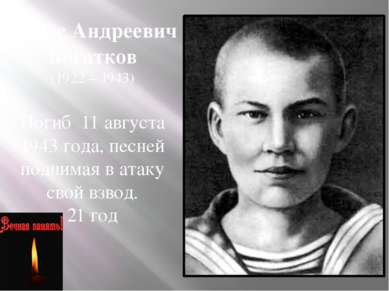 Борис Андреевич Богатков 
(1922 – 1943) 
Погиб 11 августа 1943 года, песней поднимая в атаку свой взвод. 
Ему был 21 год…
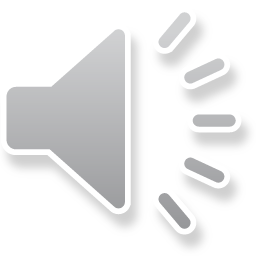 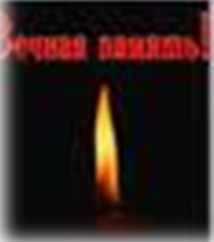 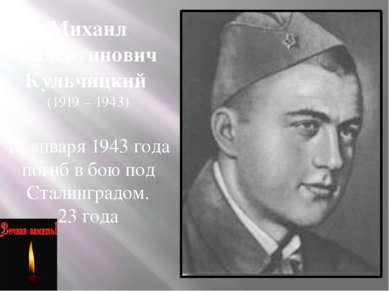 Михаил Валентинович Кульчицкий 
(1919 – 1943) 
19 января 1943 года погиб в бою под Сталинградом в 23 года…
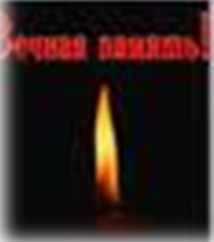 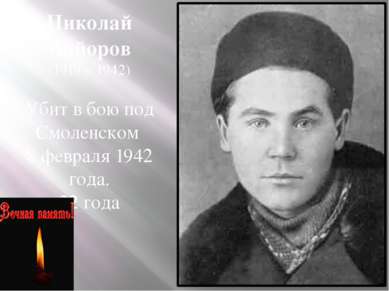 Николай Майоров
 (1919 – 1942) 
Убит в бою под Смоленском 8 февраля 1942 года. 
22 года
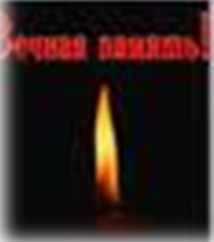 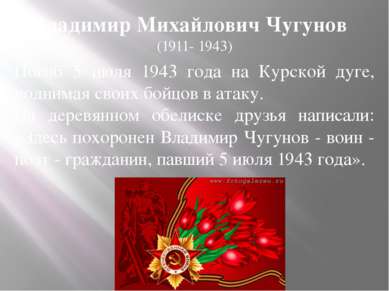 Владимир Михайлович Чугунов
(1911- 1943) 
Погиб 5 июля 1943 года на Курской дуге, поднимая своих бойцов в атаку. 
На деревянном обелиске друзья написали: «Здесь похоронен Владимир Чугунов - воин - поэт - гражданин, павший 5 июля 1943 ».
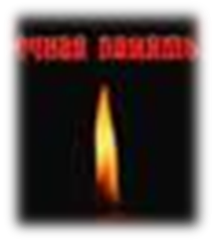 Георгий Суворов

Он погиб совсем молодым – немного не дожив до своего 25-летия. «Свой добрый век мы прожили как люди. И для людей»
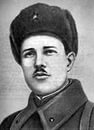 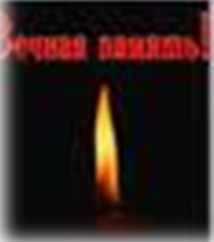 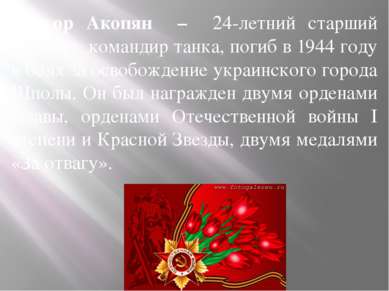 Григор Акопян
 24-летний старший сержант, командир танка, погиб в 1944 году в боях за освобождение украинского города Шполы. Он был награжден двумя орденами Славы, орденами Отечественной войны I степени и Красной Звезды, двумя медалями «За отвагу».
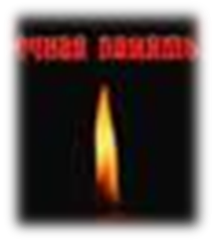 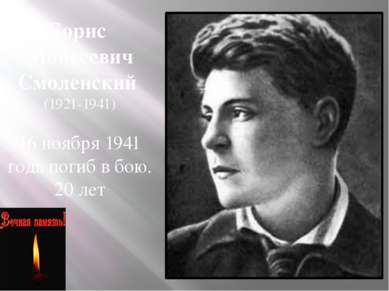 Борис Моисеевич Смоленский 
(1921-1941) 
16 ноября 1941 года погиб в бою. 20 лет
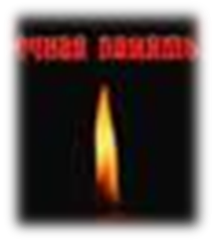 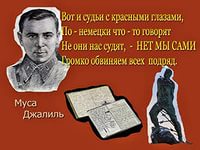 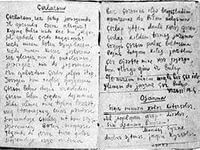 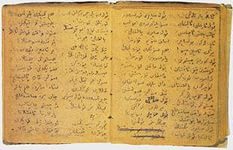 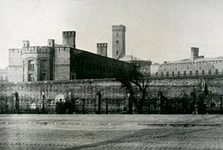 Моабитская тюрьма
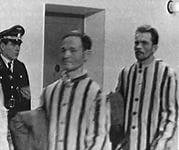 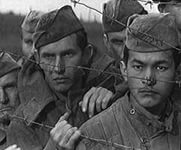 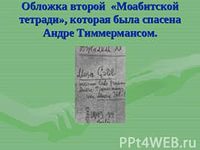 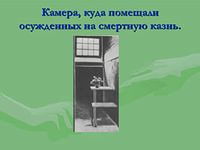 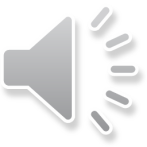 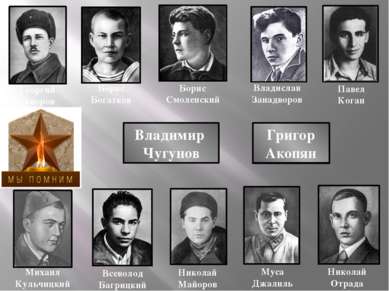 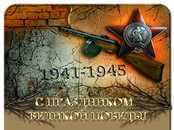 За ваше мужество в бою, За вашу боль, За ваши раны, За жизнь счастливую мою - Земной поклон вам, ветераны!